Tag der Deutschen einheit
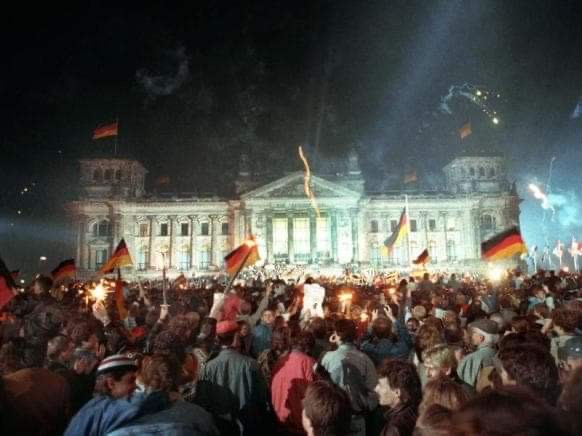 In der Zeit von 1949-1990 war Deutschland in zwei Staaten geteilt: die Bundesrepublik Deutschland (BRD) und die Deutsche Demokratische Republik (DDR). 1989 ist die Berliner Mauer gefallen und damit hat man die Grenze zwischen Ost- und Westdeutschland geöffnet. Am 3. Oktober 1990 hat sich Deutschland wiedervereinigt. Seitdem ist der 3. Oktober, der Tag der Deutschen Einheit, Deutschlands Nationalfeiertag.
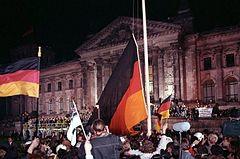 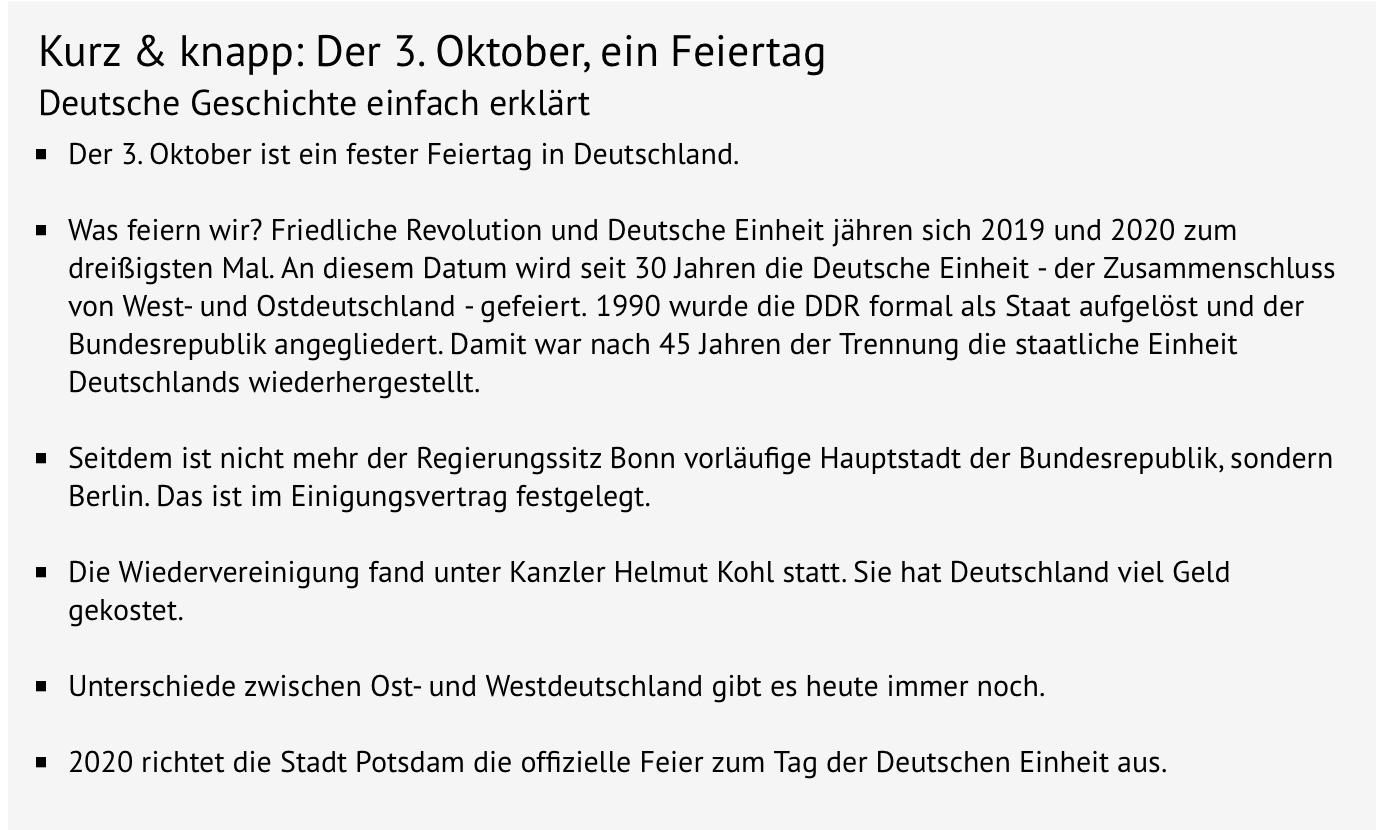 https://youtu.be/bevp4WB7QPk
https://youtu.be/rd5aR5BpV8w
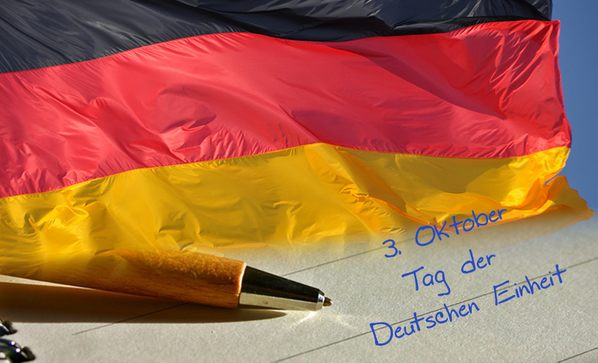 Berliner Mauer
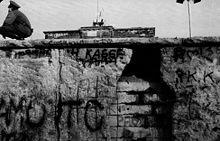 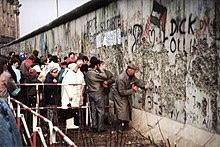 https://youtu.be/g-KIS1bUOl4
Tag der Deutsche Einheit 2020
Rede von Bundeskanzlerin Merkel anlässlich des Festakts zum Tag der Deutschen Einheit 2020 in Potsdam
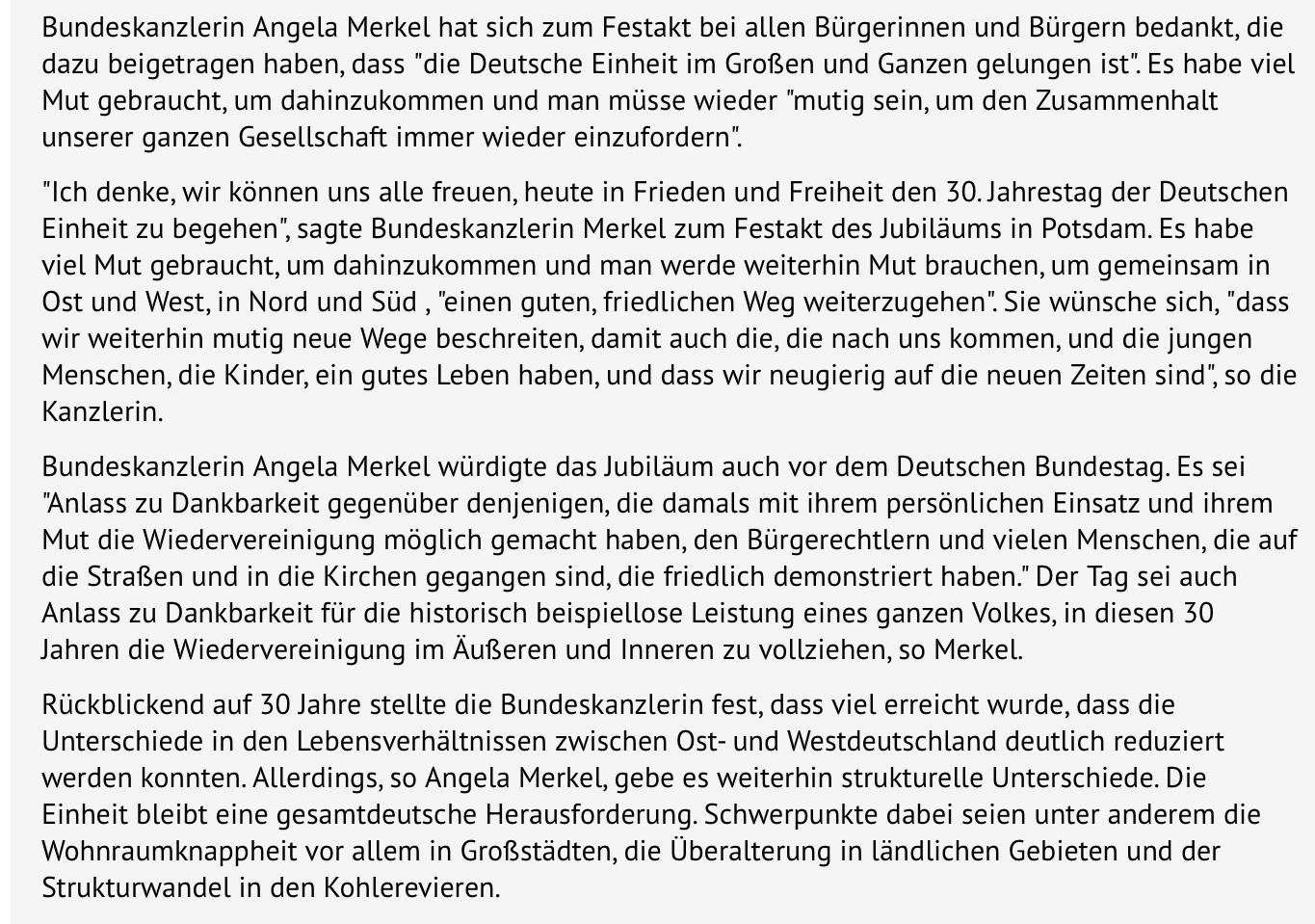 Wie viel hat die deutsche Einheit kostet?
Danke für Ihre Aufmerksamkeit